Муниципальное автономное дошкольное образовательное учреждение 
Детский сад «Чебурашка»  п.Алябьевский
 Неделя логопедии в ДОУ
Подготовила: 
учитель-логопед  МАДОУ д/с « Чебурашка» Низина Н.М..
Дошкольное образование – главный этап в развитии ребенка. В дошкольном возрасте малыш учится учиться, что так будет ему потом необходимо в школе. Он с радостью познает новое, и речь должна стать ему помощником. Поэтому развитие речи в детском саду – это одна из первостепенных задач педагогов.
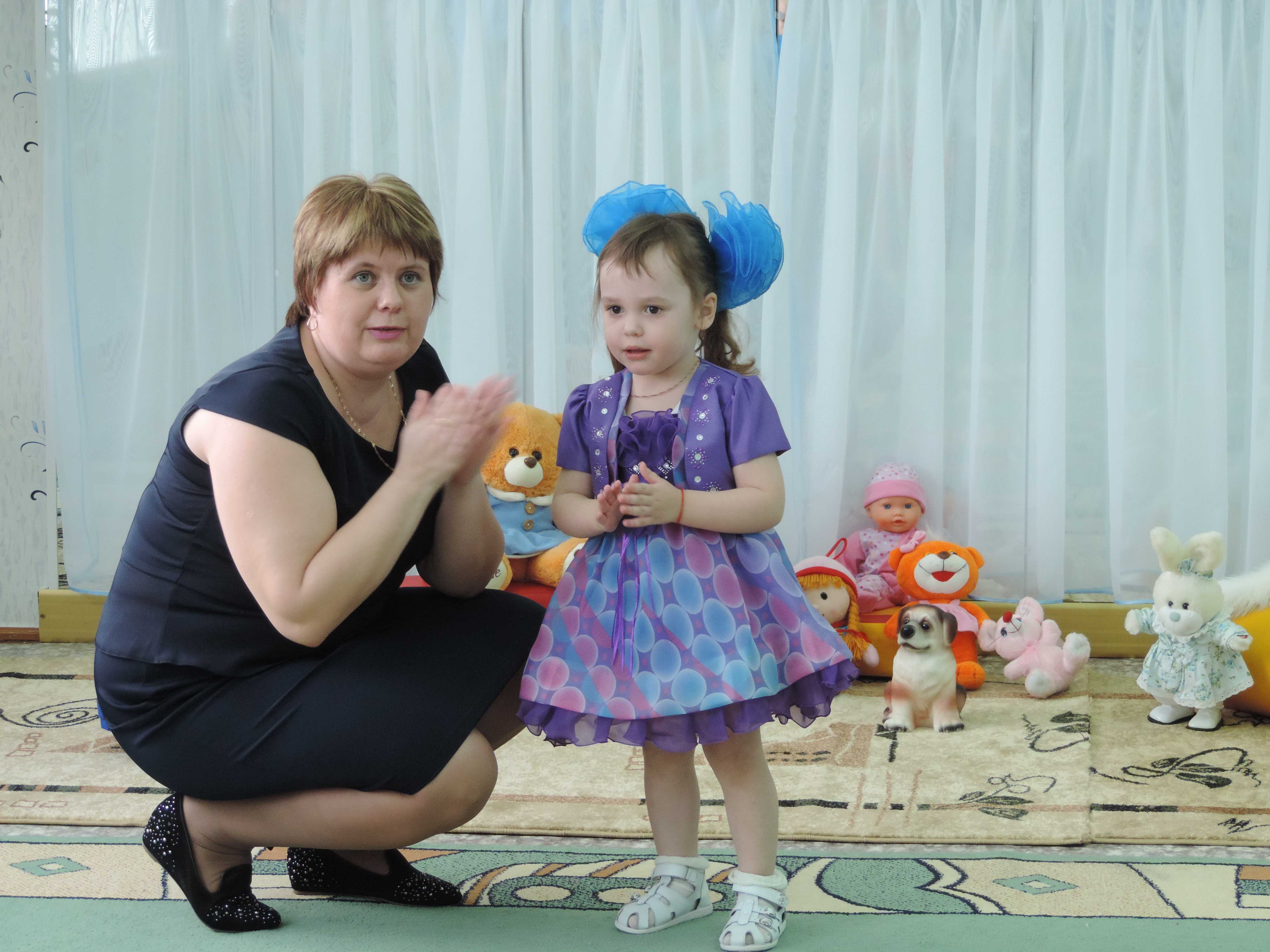 Понедельник
«Как умелые ручки язычку помогали».
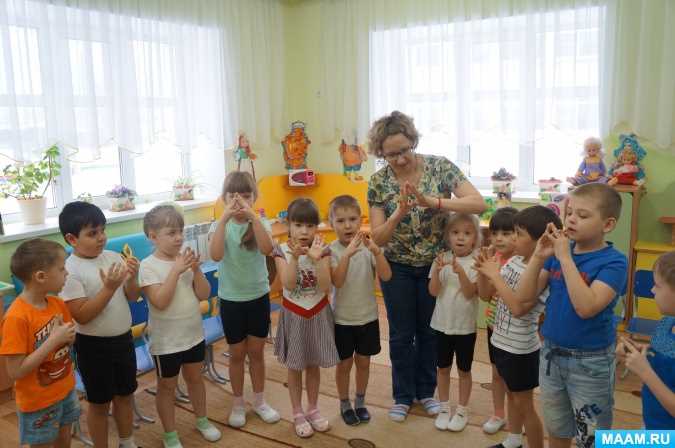 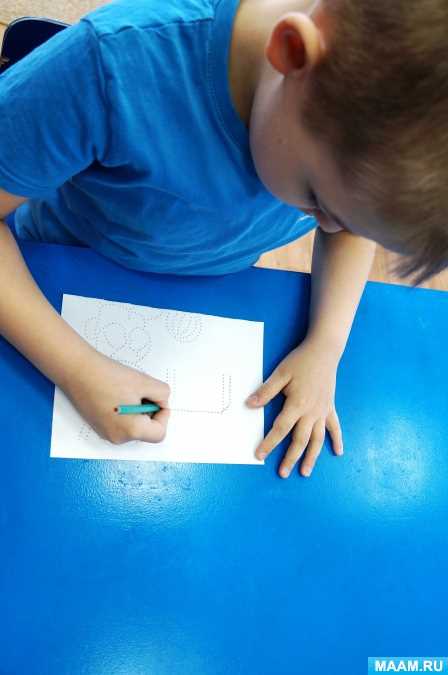 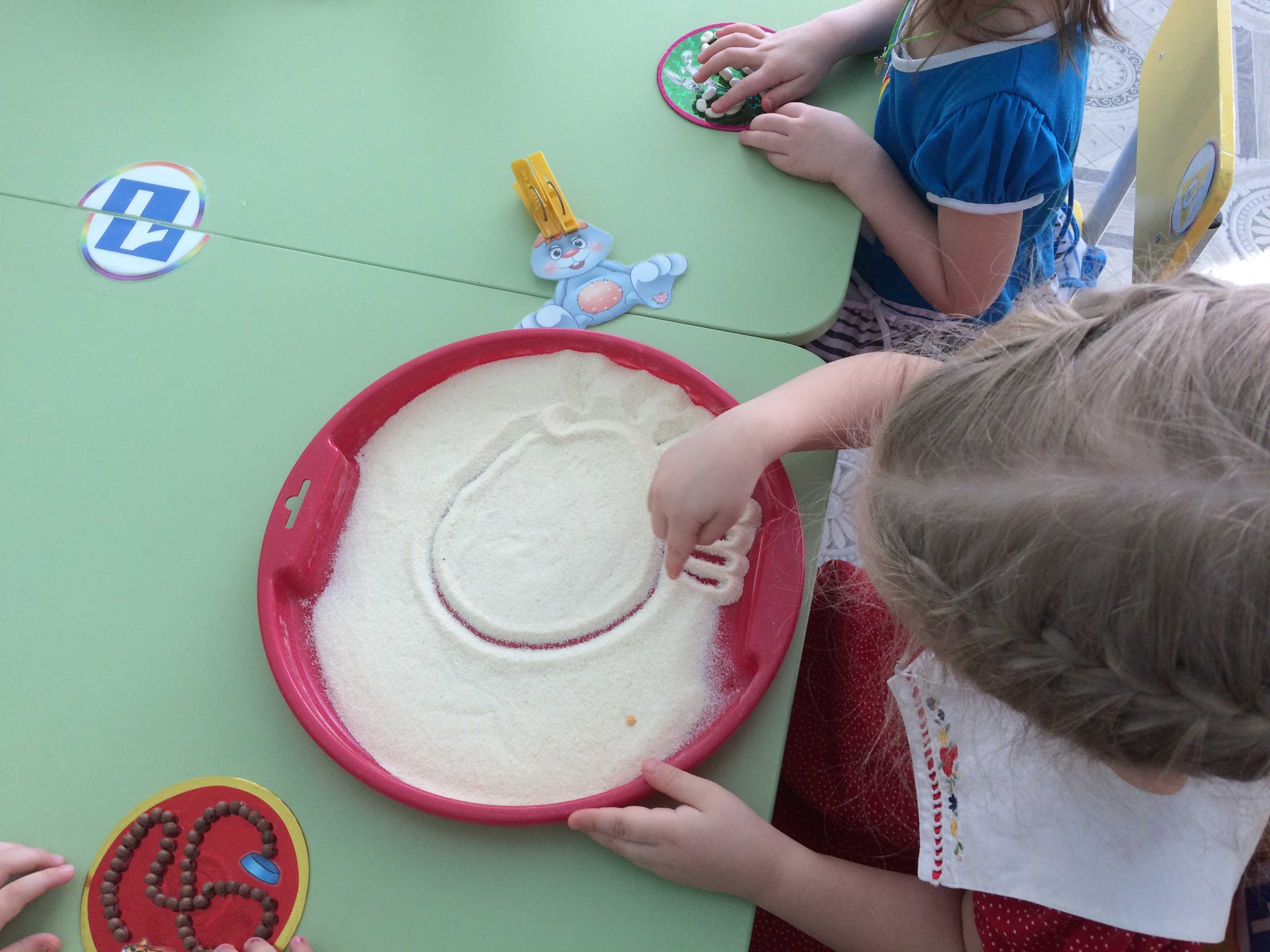 Вторник
« Мы играем, и словарь свой развиваем»
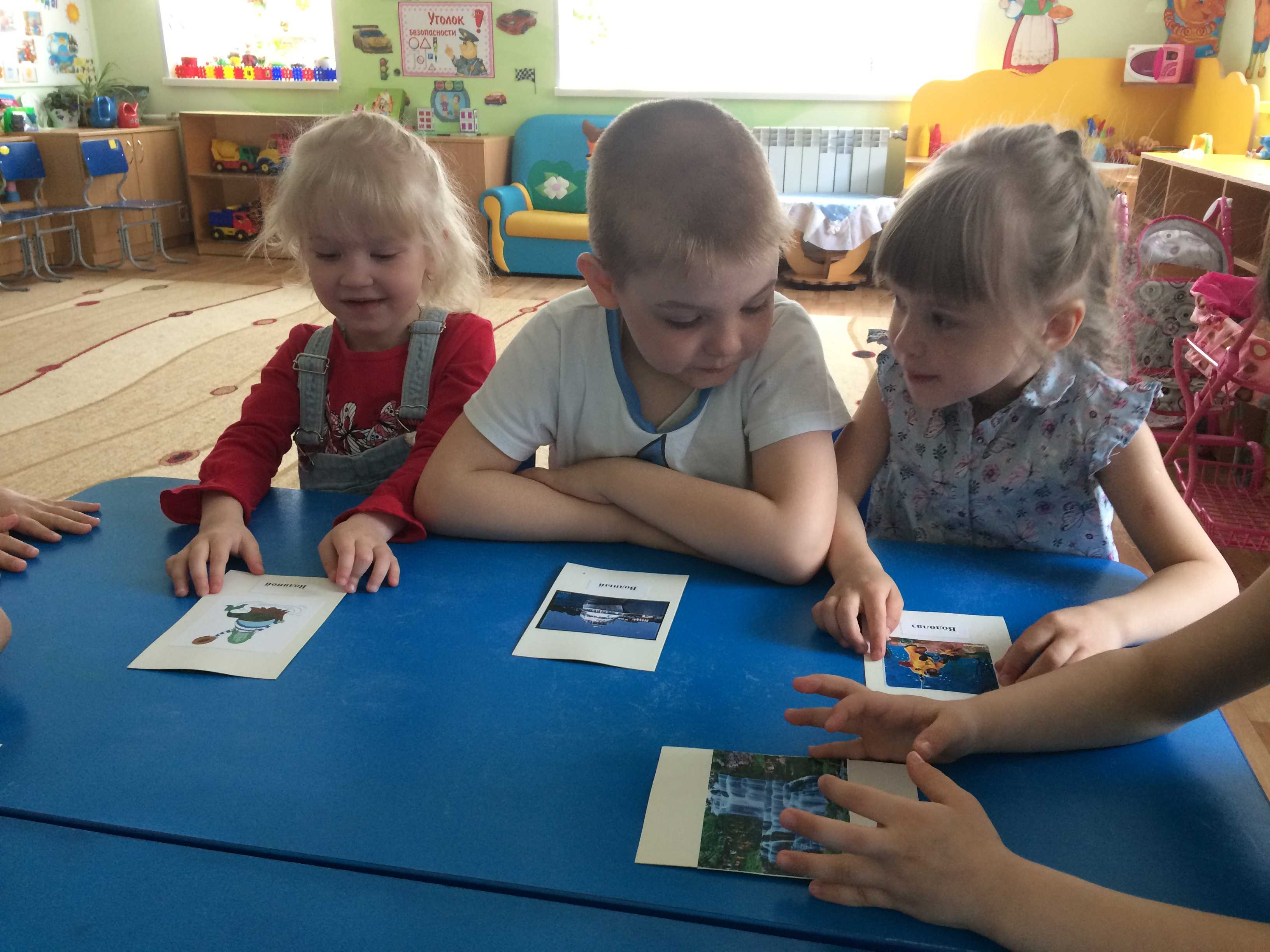 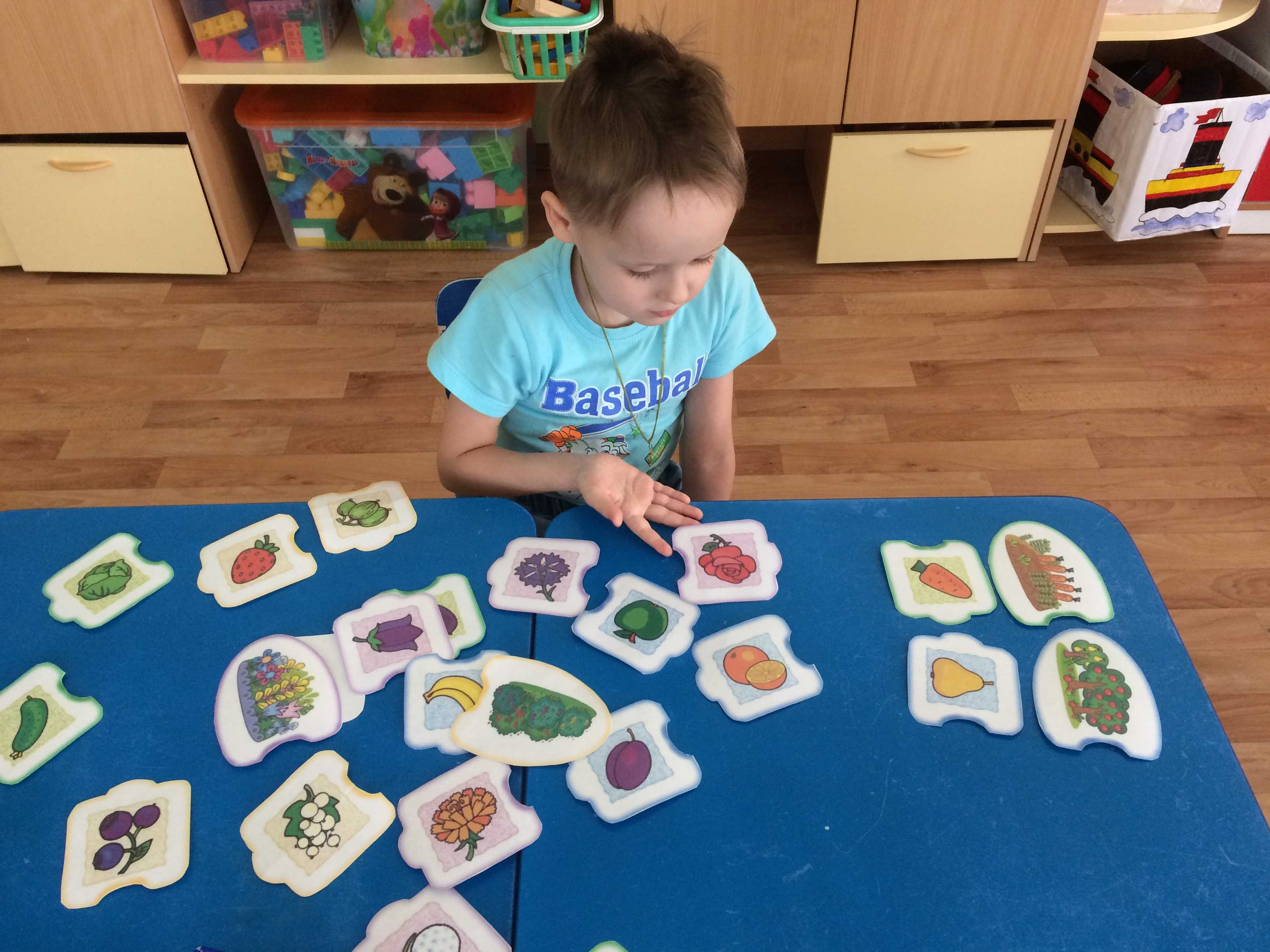 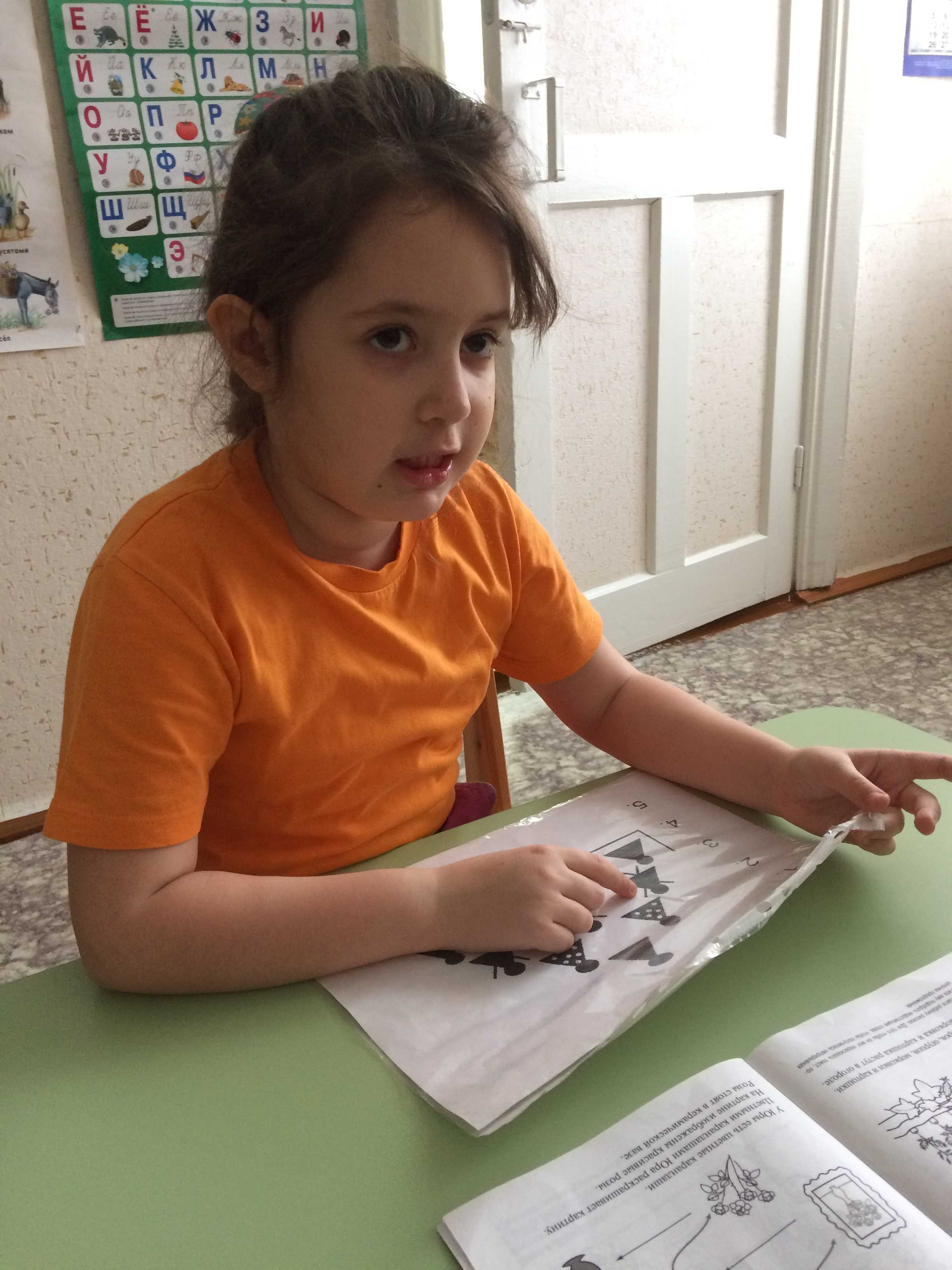 Среда
« Нас сказка учит говорить»
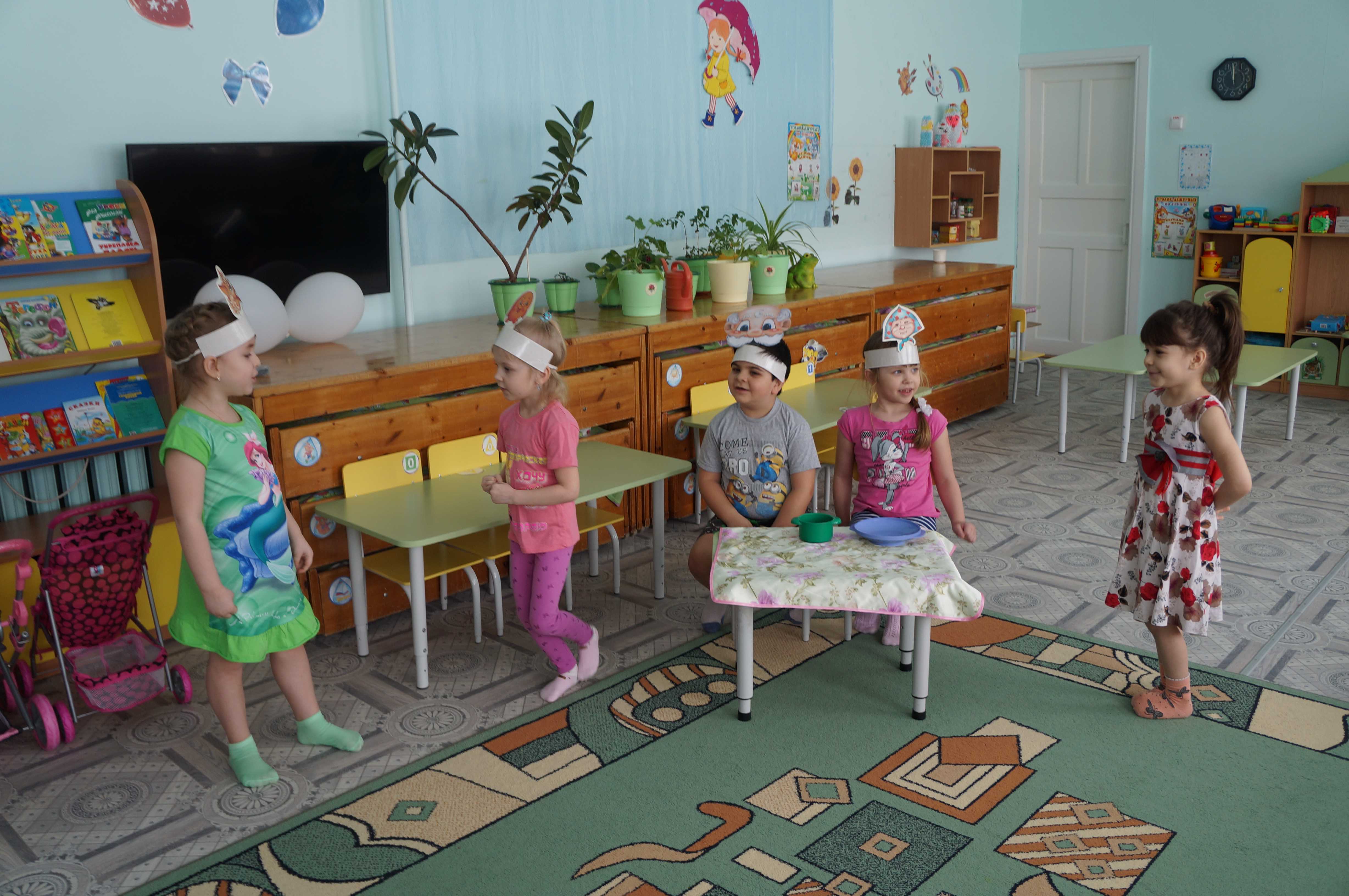 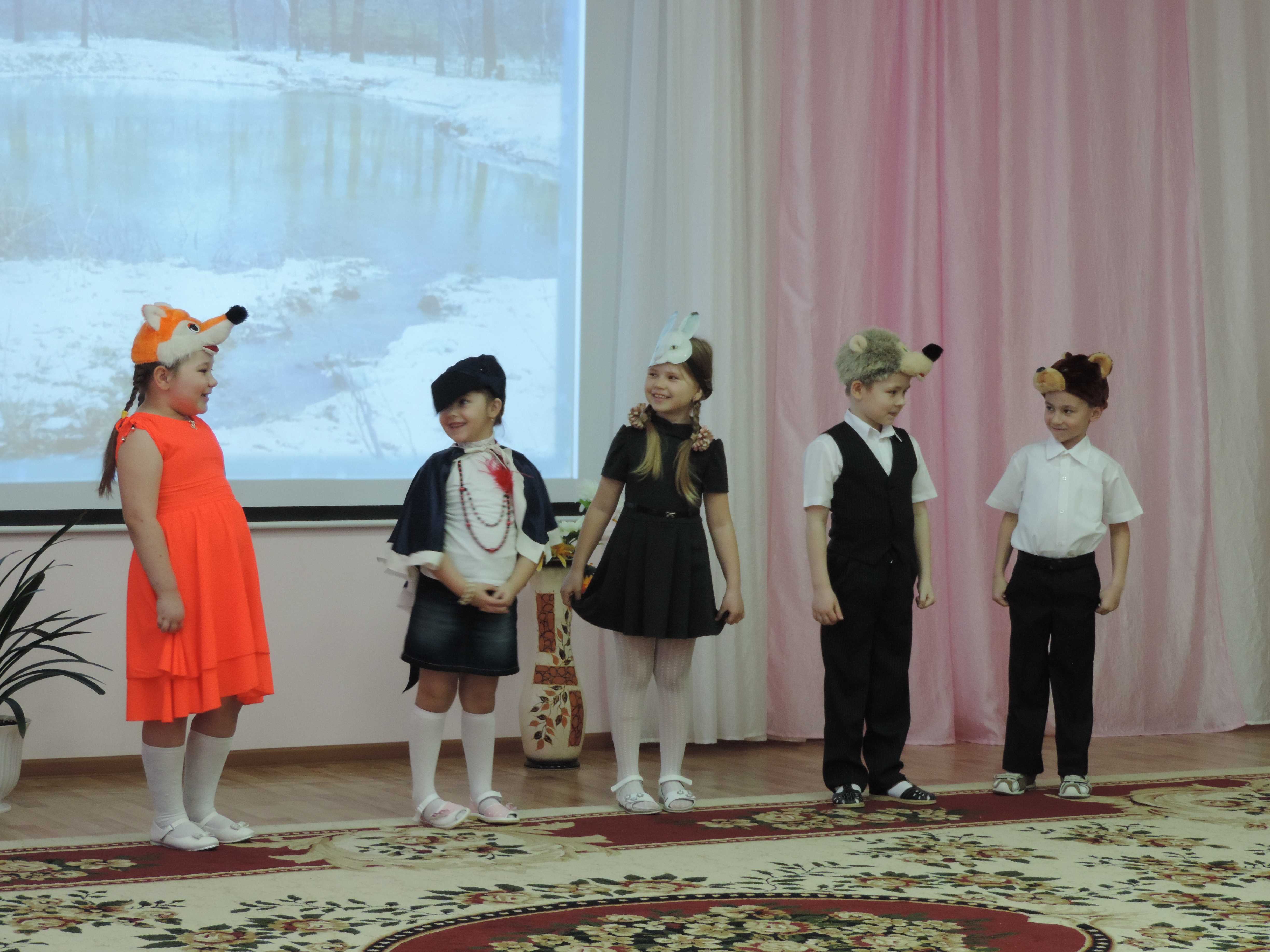 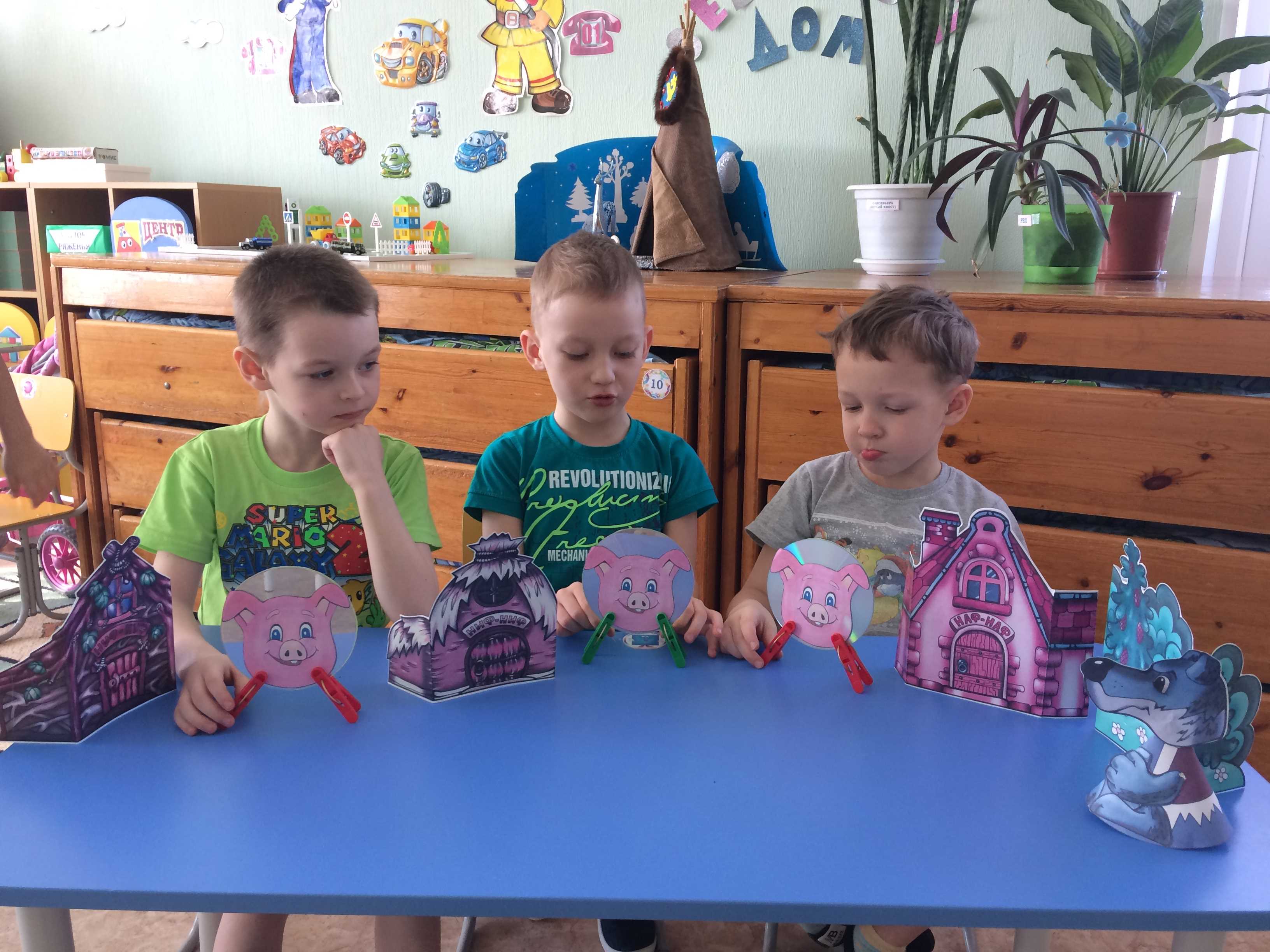 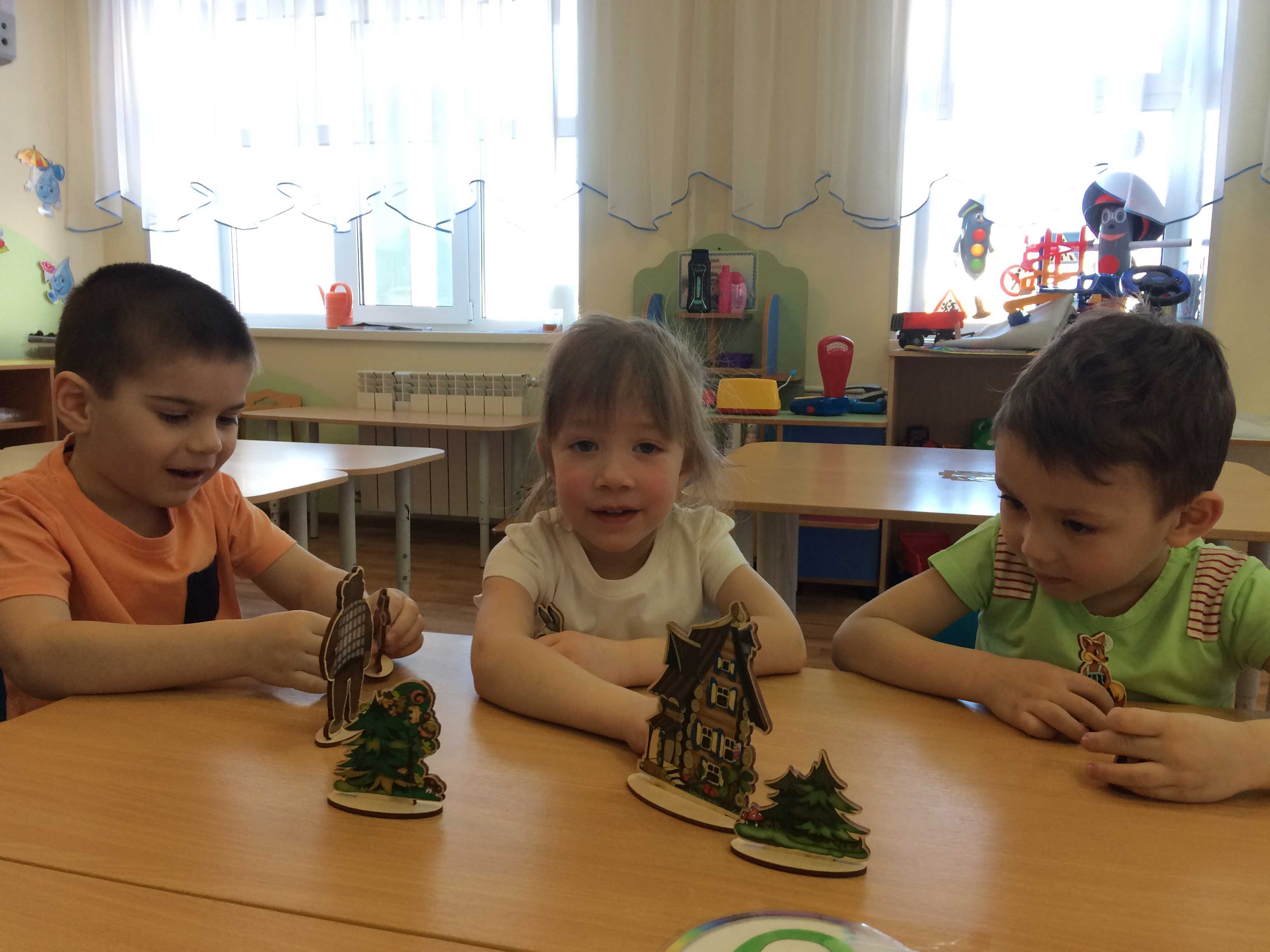 Четверг
« Звуки все мы различаем, даже с ними поиграем»
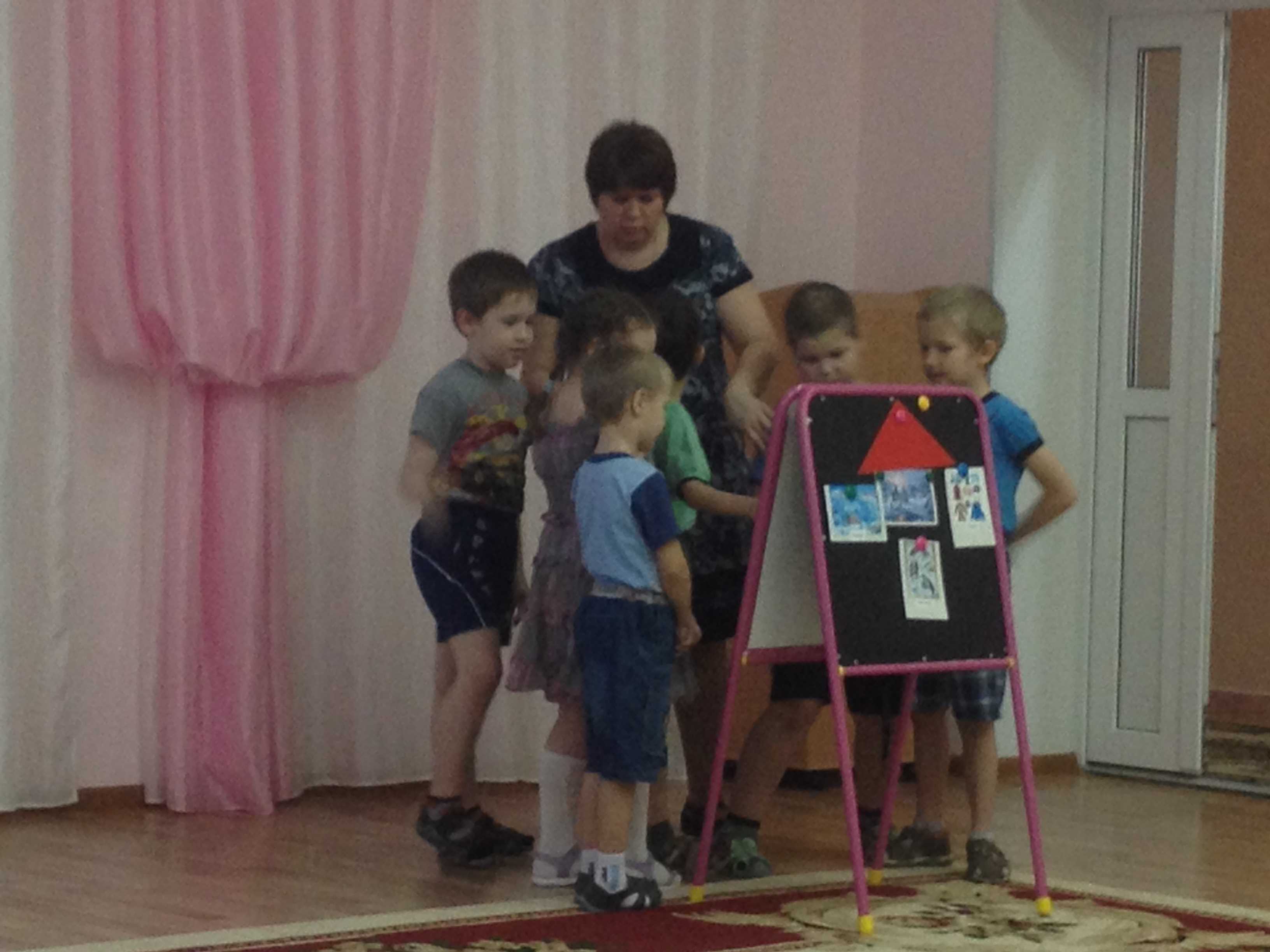 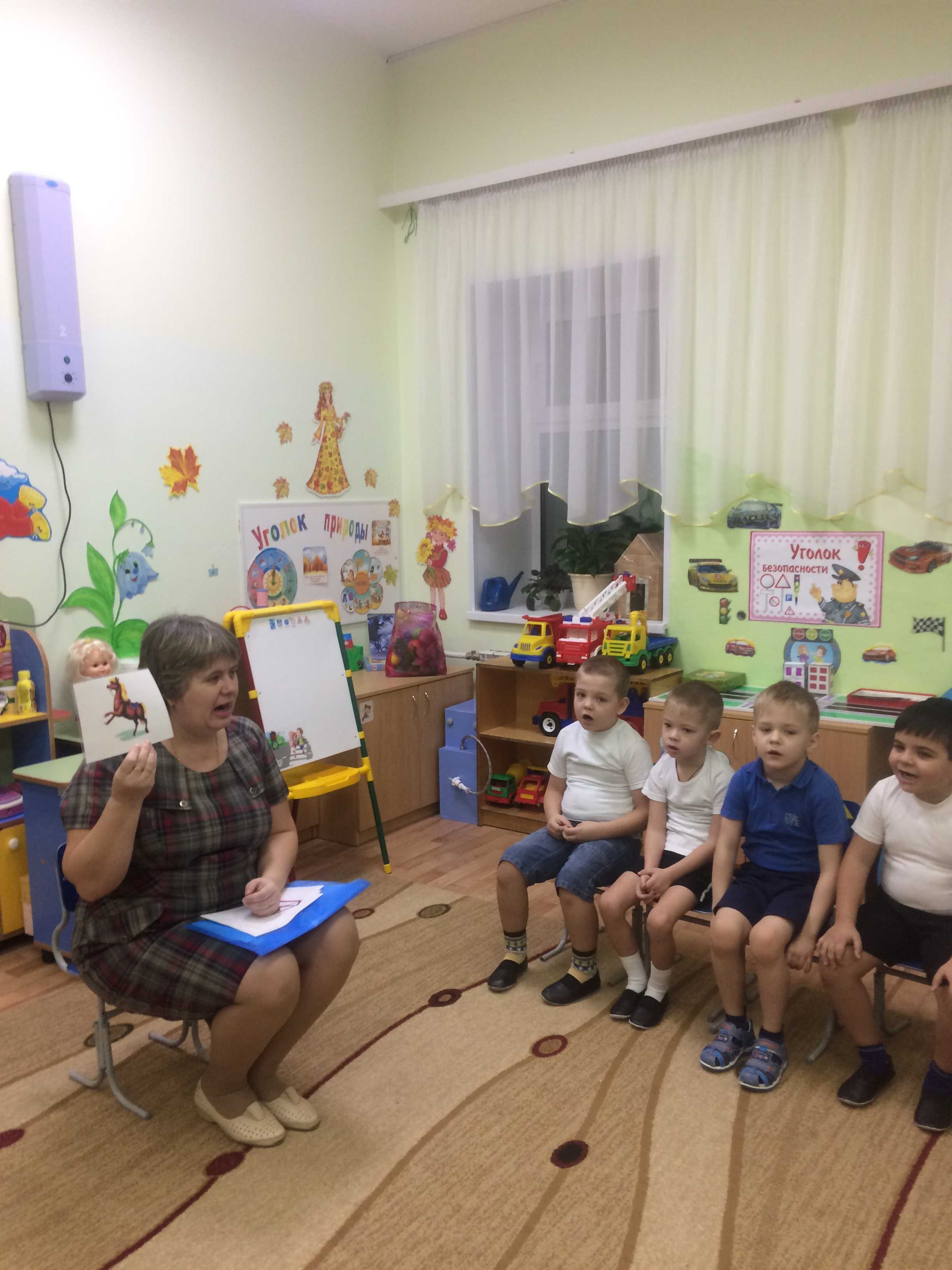 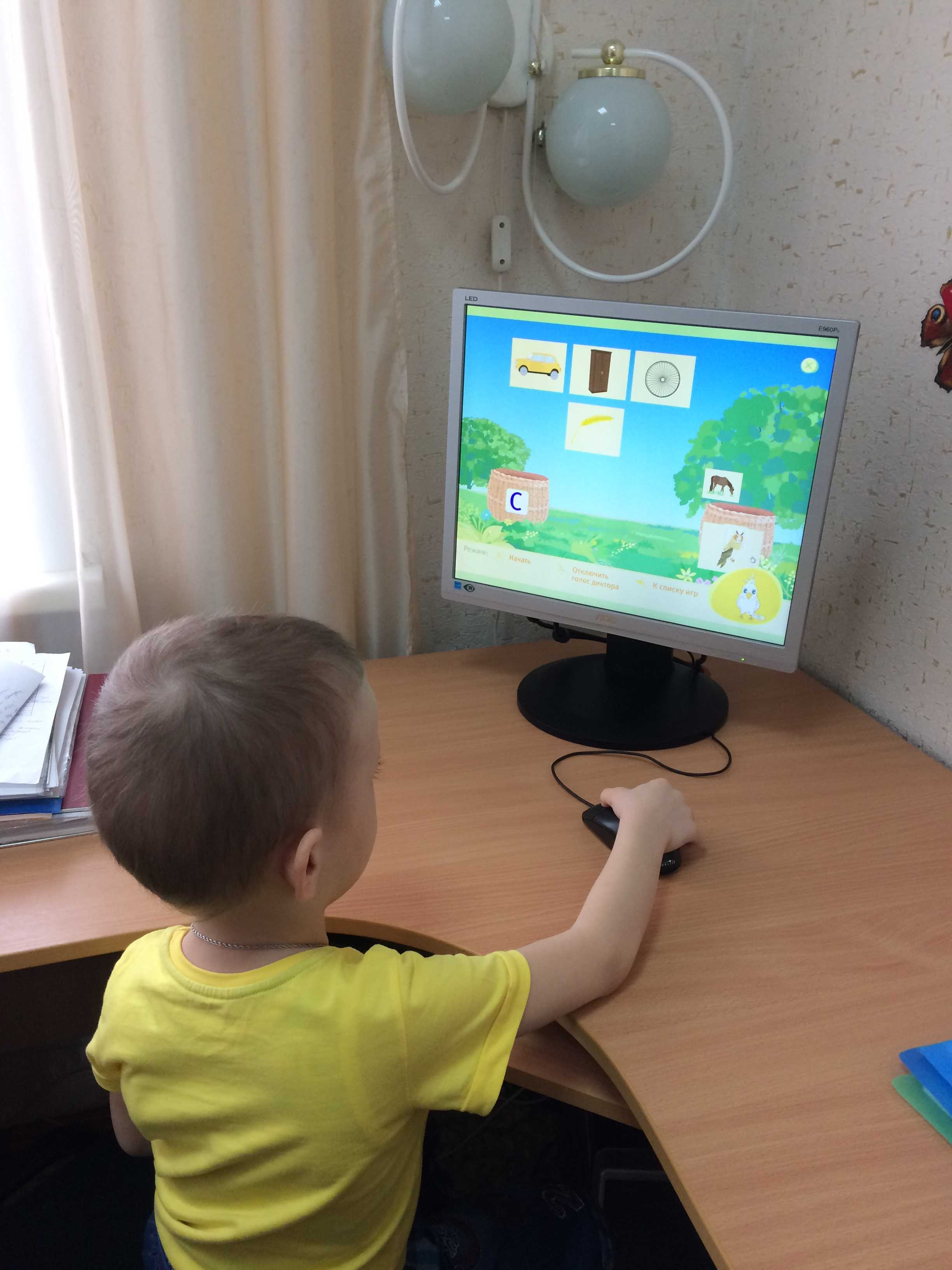 Пятница
« Книги – лучшие друзья!»
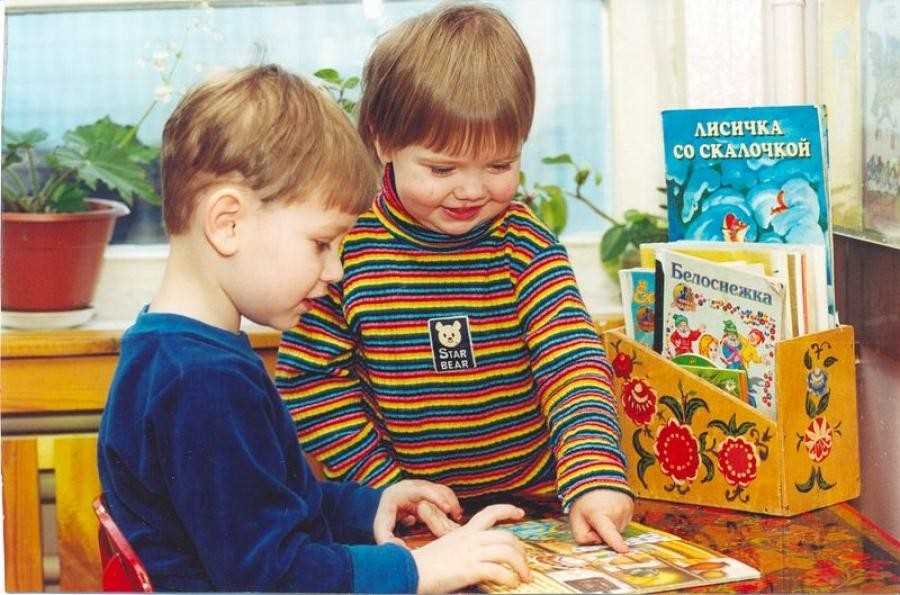 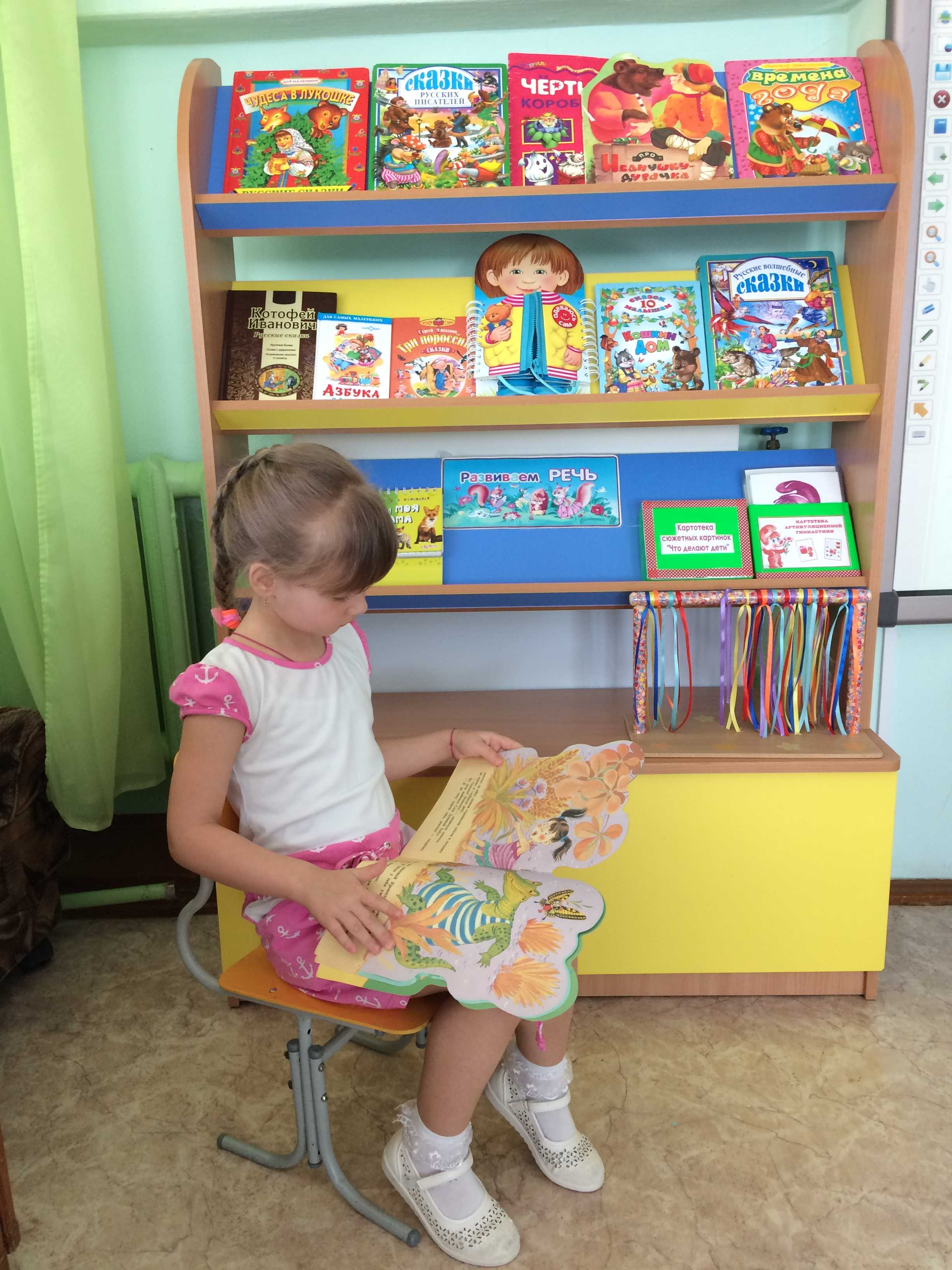 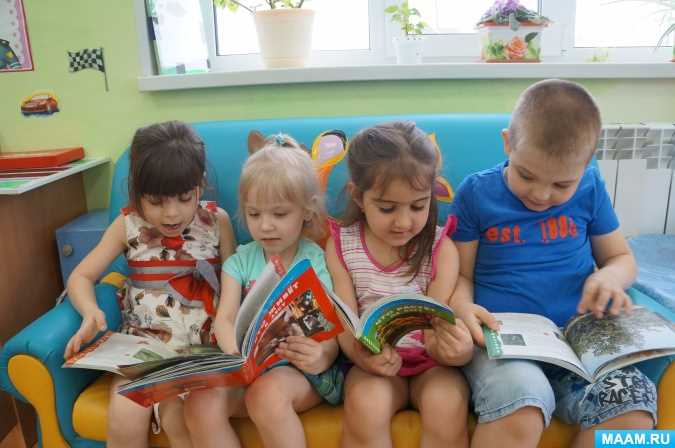 Итогом всей недели стал замечательный  литературный праздник « Весна стучится в окна».
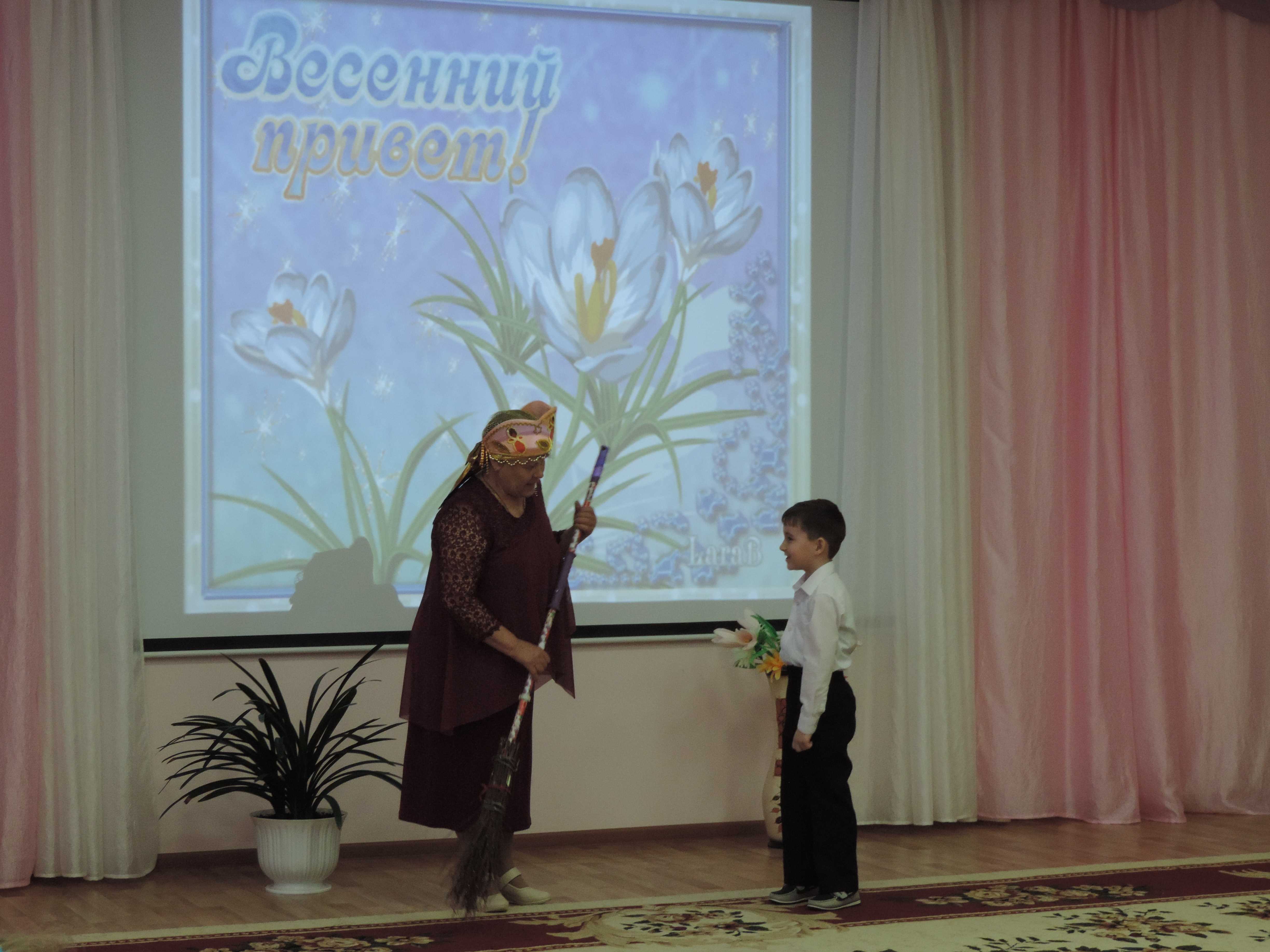 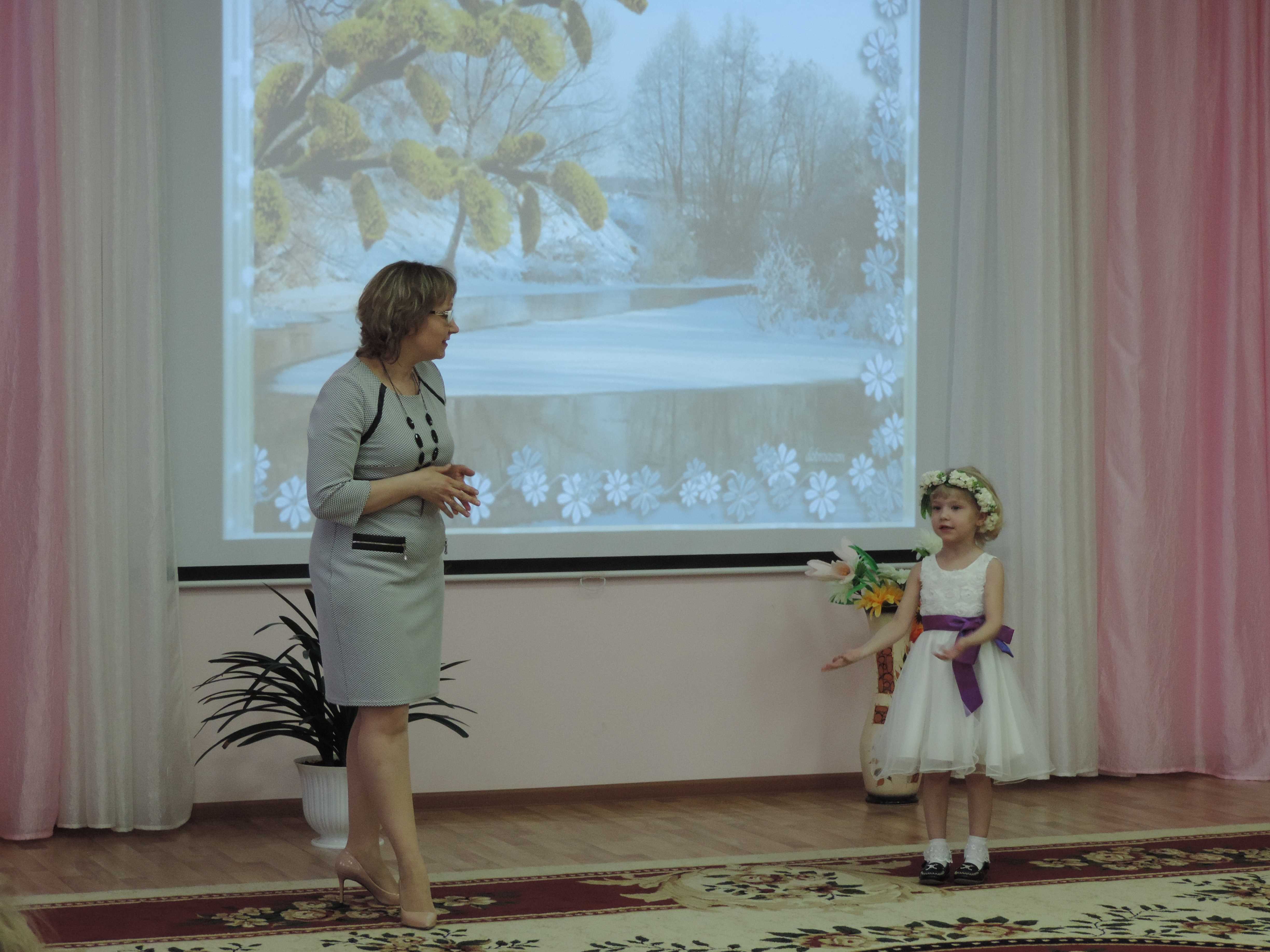 Родители имели возможность ежедневно получать информацию о мероприятиях недели
Неделя логопедии объединила всех участников дошкольного учреждения: детей, педагогов и родителей общими впечатлениями, переживаниями. Все проводимые мероприятия смогли повысить заинтересованность родителей в участии в образовательном процессе. Она способствовала развитию коммуникативных навыков дошкольников, вызвала интерес к дальнейшему обучению.
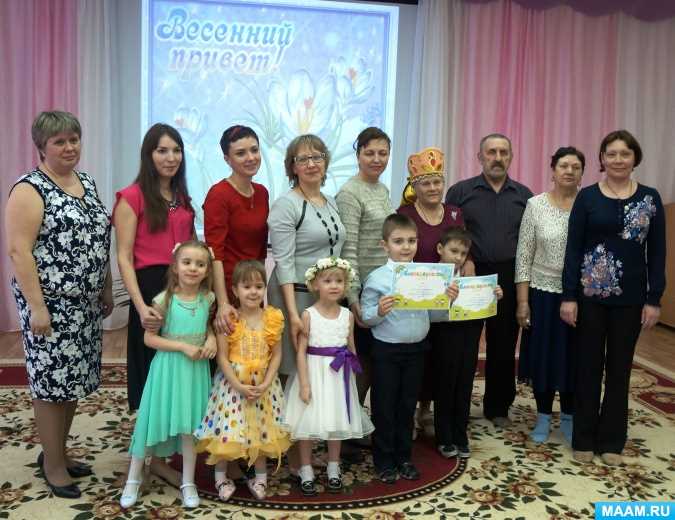